Romans
His Gift
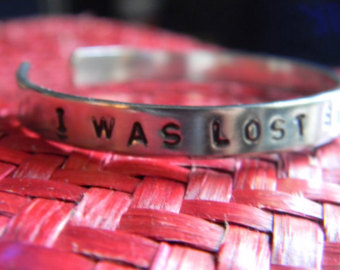 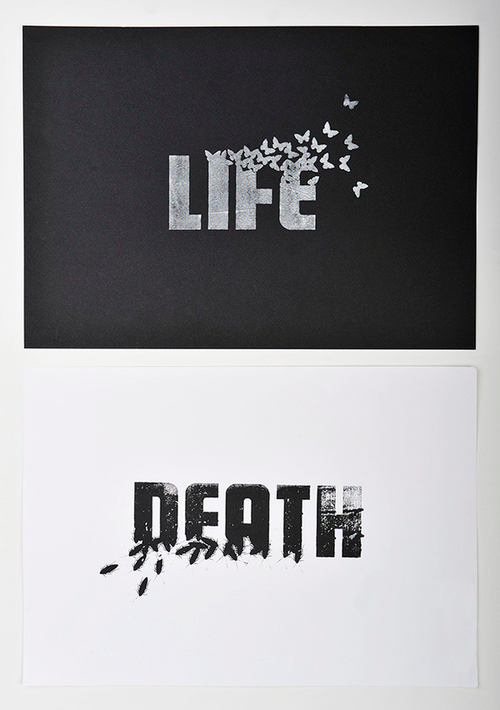 Corinne Ganther
20 For when you were slaves of sin, you were free in regard to righteousness.21 But what fruit were you getting at that time from the things of which you are now ashamed? For the end of those things is death. 22 But now that you have been set free from sin and have become slaves of God, the fruit you get leads to sanctification and its end, eternal life. 23 For the wages of sin is death, but the free gift of God is eternal life in Christ Jesus our Lord.
Romans 6:20-23 ESV
Before We Were Christians (v. 21)

Status: slaves of sin, free from righteousness

Result: fruit bearing shame

Outcome: death
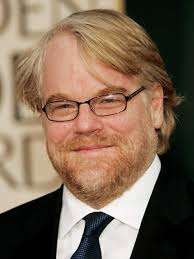 Academy Award:

Best Actor 2005

Film: Capote
Philip Seymour Hoffman
Now that we are Christians (v. 22)

Status: free from sin, slave to God

Result: fruit bringing sanctification

Outcome: life
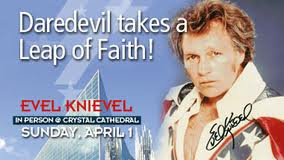 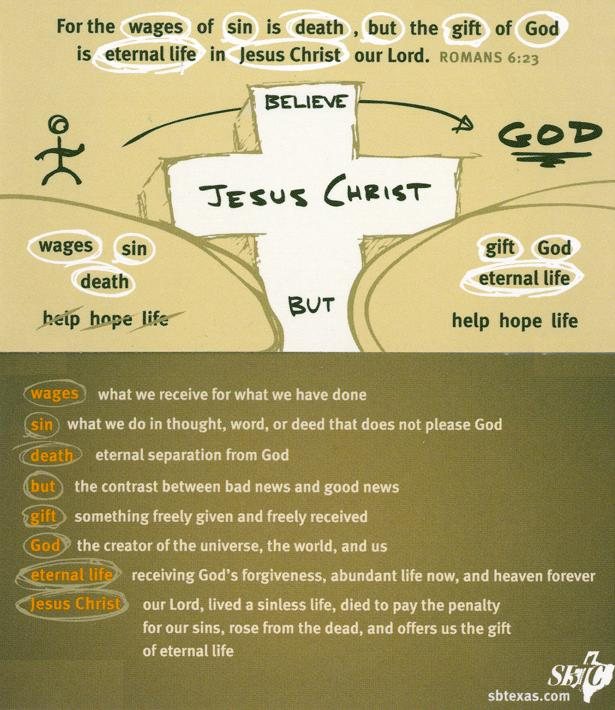 How should we respond?


Receive Christ


With Gratitude
What draws us to obedience and righteousness is not duty but love. It is gratitude.
R.C. Sproul
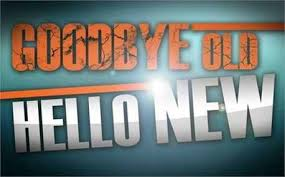